ENSEIGNEMENT ET TEMOIGNAGE DES APÔTRES
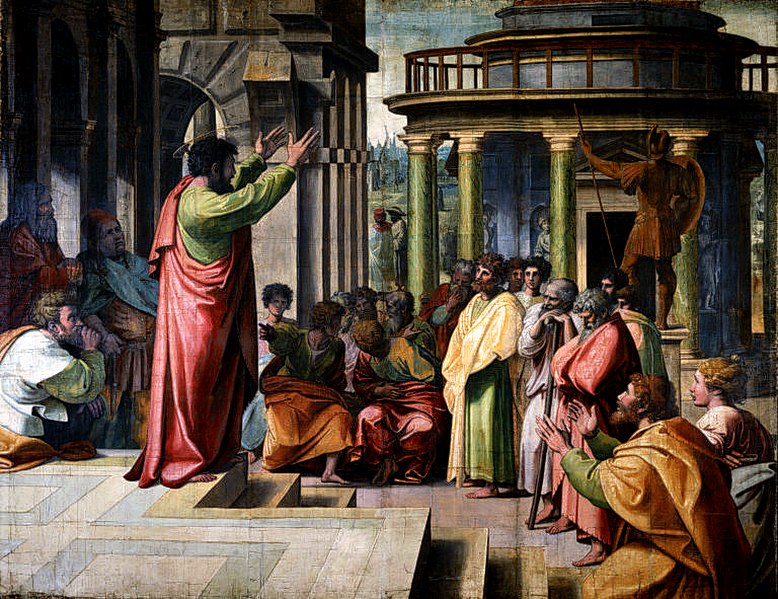 « Chaque jour, au Temple et dans les maisons, ils ne cessaient d’enseigner et d’annoncer la Bonne Nouvelle du Christ Jésus ». Actes 5, 42Saint Paul prêchant à Athènes, Raphaël (1515)
COMMUNION FRATERNELLE
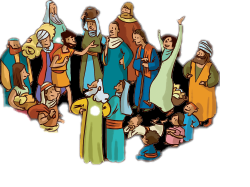 « Tous les croyants ensemble mettaient tout en commun : ils vendaient leurs propriétés et leurs biens et en partageaient le prix entre tous selon les besoins de chacun » 
Actes 2, 44-45
LA FRACTION DU PAIN« …rompant le pain dans leurs maisons, prenant leur nourriture avec allégresse et simplicité de cœur. » Actes 2, 46b
PRIERE ET FREQUENTATION DU TEMPLE« Jour après jour, d’un seul cœur, ils fréquentaient assidument le Temple... » Actes 2, 46a :
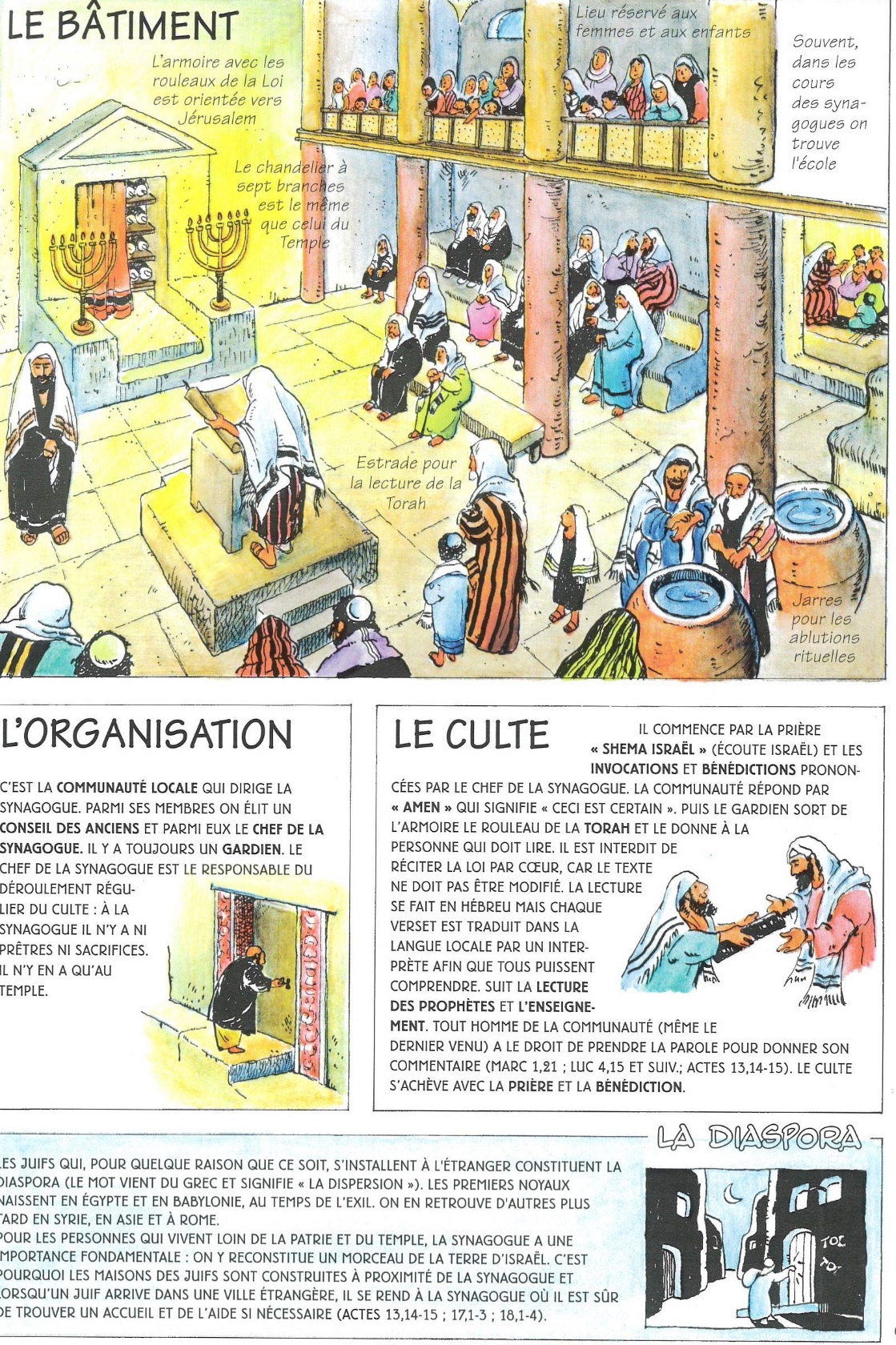 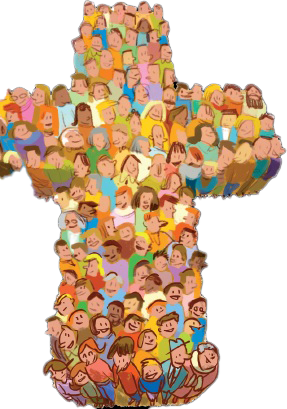 FAVEUR AUPRES DU PEUPLE
« …ils avaient la faveur de tout le peuple » Actes 2, 47b
SIGNES ET PRODIGES
« …nombreux étaient les prodiges et signes accomplis par les apôtres. » Actes 2, 43b  La guérison de l'estropié et la résurrection de TabitaMasolino, 1427-1432, Fresque, Florence, Santa Maria del carmine, chapelle Brancacci
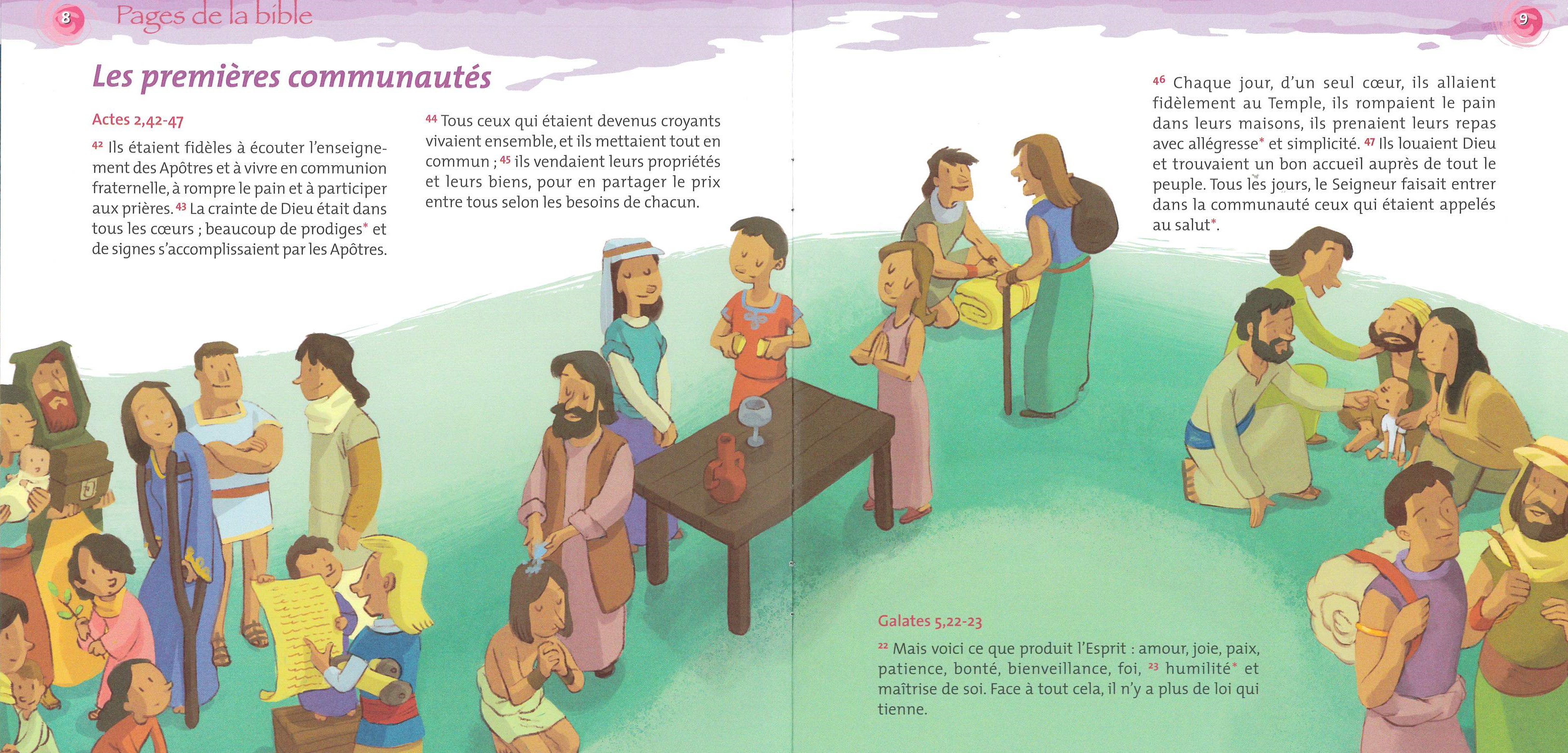 ACCROISSEMENT NUMERIQUE :
Actes 6, 7 : « La parole du Seigneur croissait ; le nombre des disciples augmentait. »
Ou image issue de « Avec Dieu, la vie qui gagne», page 4 et 5